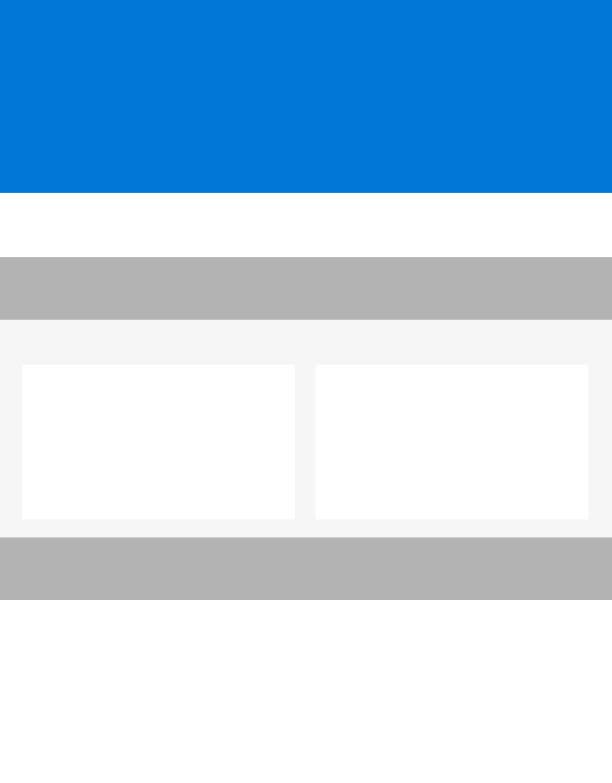 Welcome to 5th Grade- Mrs. Simbari
I am excited to work with you and your child this 2024-2025 academic school year. Some of the content that we will be working on includes: personal narratives and opinion writing pieces; fractions, decimals, multi-step word problems;  exploration, expansion, and industrialization of our nation;  life, physical, and earth sciences. It will be a year filled with new learning, new experiences, and new friendships.
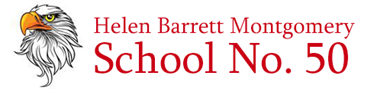 Mrs. Kelly Simbari
5th Grade General Education Teacher 
kelly.Simbari@rcsdk12.org
School Supply List

3 packages 3x3 post it notes
1 package highlighters
Headphones - earbuds preferred
Pencils (1 box of 24)
2 boxes of Kleenex
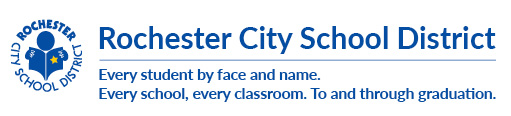 If you have any questions for us this school year, feel free to contact me. I  would be glad to talk to you and am very excited for this school year!